Тыва хурештин езу-чанчылдары
Хуреш – тускай дурумнер езугаар, ийи кижинин янзы-буру аргалар ажыглап тургаш, куш дузазы-биле октажыры, тыва эр кижинин уш оюнунун бирээзи.
Тывалар «хуреш»,  казактар «курес», татарлар «куряш», туркменнер «гуреш», кыргыстар «кураш», азербайджаннар «гюлеш» деп адап турар.
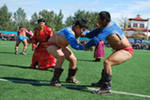 Топ Азиянын улустары аймак-соок аайы-биле шаандан тура боттары тускай хурештиг турган.
Хуреш – тыва чоннун онзагай национал культуразынын бир кезээ болур
Тыва могелер, бурун шагдан тура, хурежип кедер тускай хепти (содак-шудакты), идикти (кадыг идикти) кедип чораан
Содак-шудак дээрге тыва моге кижинин хурежирде кедер тускай национал хеви.
Моолдар «зодог», «дзодог», «шуудаг» деп адап турар. Ынчангаш, тыва дылда содак, шудак деп состернин укталган дозун, этимиологиязын алгаш, коорге моол уктуг состер боор-дур.
Чырык-ногаан оннуг торгудан (постен) даараан содак-шудакты чаа хурежип эгелеп чоруур бичии могелер кедер. Чуге дээрге ногаан он «озуп орар» дээн утканы илередип база чаш кижинин назы-харын чаа унуп орар кокке, шыкка, унушке домейлээни ол.
Кызыл оннуг содак-шудакты аныяк, 18-30 хире харлыг могелер кедер. Оон кол утказы кызыл он – от чаяакчынын оорушкунун демдээ, аныяк кижинин кучу-кужунун сайзыралынын четчип бышкан уези, ол хире назылыг кижинин сур-кужунге деннежир чуве ховар дээн уткалыг.
Кок содак, кызыл шудакты арга-мергежили бедик, дуржулгалыг, улуг маргылдааларга каш удаа шуглуп каапкан, алдар-аттыг шыырак дээн могелер кедер. Кок оннуг шодак – монгеде кок дээривистин, идегелдин, бузурелдин демдээ. Оон ангыда «кок баштыг» деп фразеологизм тыва дылда «хойну корген, дуржулгалыг, улуг назылыг» дээн утканы илередип турар.
ШаЁналдар берип чорааны
Шуулген, ужуурлешкен болгаш шанналдыг чер алган могелерге тускай белектерни шаандан тура тыпсып турган.
Шуулген, ужуурлешкенин санап тургаш «Начын», Арзылан», «Чаан» деп хундулуг шола аттарны тыпсып, могелерни хей-аът киирип турганнар.
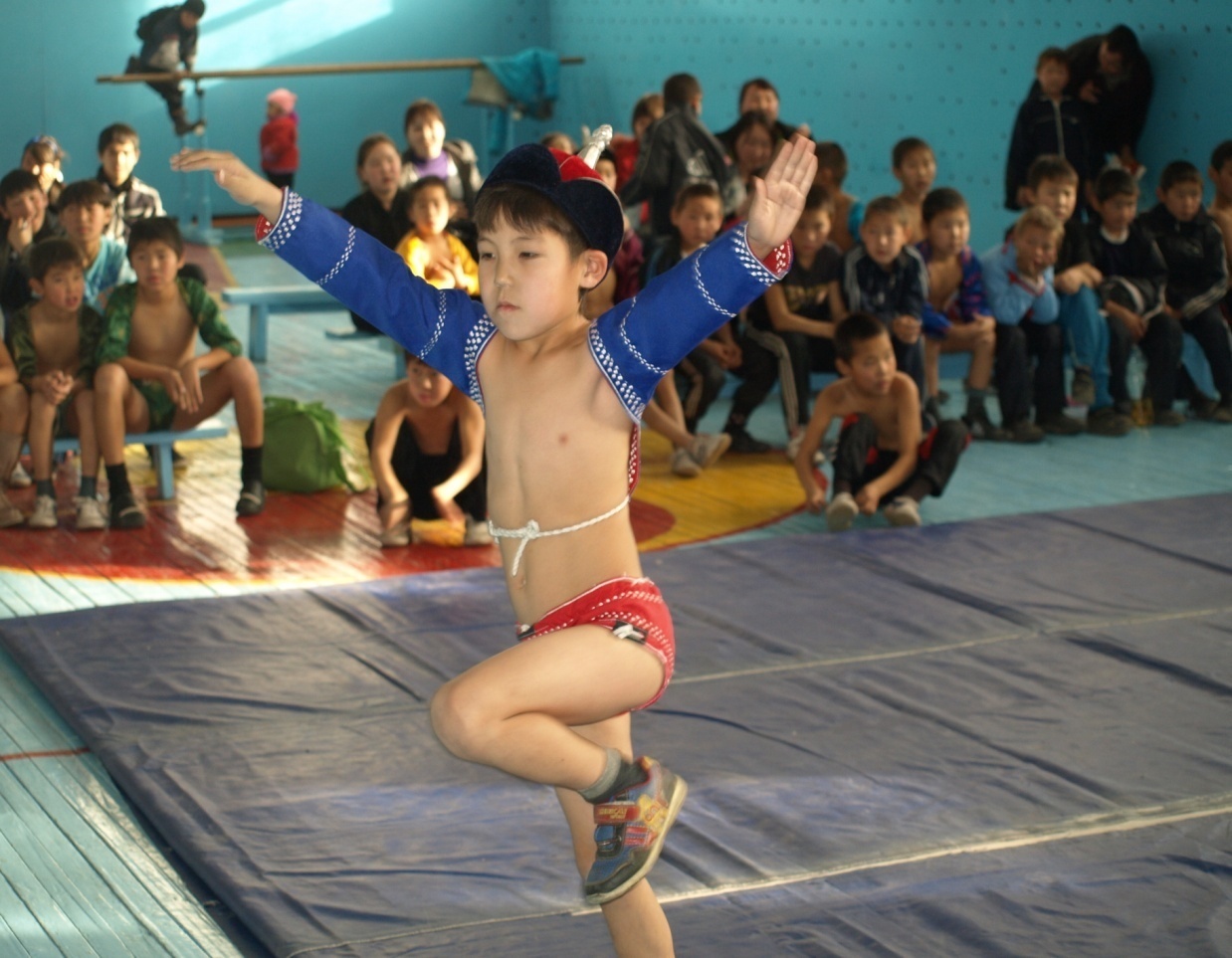 Четтирдим улуу-биле!!!